Gruppövning 2
Modul 3: Konsekvensanalys
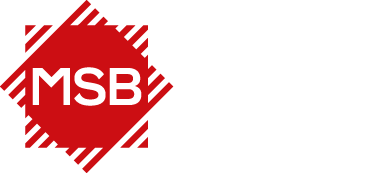 Övning
Moment
Gör en konsekvensanalys på lämpligt exempel. Syftet är att testa metoden!
Genomföra en konsekvensanalys
Stödfrågor för uppgiften:
Vilka aktiviteter består verksamheten av?
Ta en aktivitet i taget för att säkerställa att ni hinner igenom minst en:
Vad blir konsekvenserna av en störning i aktiviteten ? 
Hur länge kan aktiviteten ligga nere innan det ger oacceptabla konsekvenser (avbrottstid)?
Är aktiviteten prioriterad? 
Vilka resurser behövs för att kunna genomföra respektive prioriterad aktivitet?  
Finns det beroenden mellan resurserna eller de prioriterade aktiviteterna?
När behöver de olika resurserna kunna användas igen efter en störning (återställningstid – får inte vara längre än avbrottstiden. Kopplar resursen till flera prioriterade aktiviteter är det den aktiviteten med kortast avbrottstid som är styrande)?
30 minuter
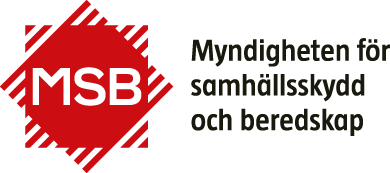 [Speaker Notes: För momentet: konsekvensanalys vill vi att ni gör en konsekvensanalys på ett lämpligt exempel. 
 
Stödfrågor för att ta er an uppgiften är:
• Vilka aktiviteter består verksamheten av?
• Ta en aktivitet i taget för att säkerställa att ni hinner igenom minst en:
• Vad blir konsekvenserna av en störning i aktiviteten ? 
• Hur länge kan aktiviteten ligga nere innan det ger oacceptabla konsekvenser (avbrottstid)?
• Är aktiviteten prioriterad? 
• Vilka resurser behövs för att kunna genomföra respektive prioriterad aktivitet?  
• Finns det beroenden mellan resurserna eller de prioriterade aktiviteterna?
• När behöver de olika resurserna kunna användas igen efter en störning eller ett avbrott? Glöm inte att återställningstiden inte får vara längre än avbrottstiden. Kopplar resursen till flera prioriterade aktiviteter är det den aktiviteten med kortast avbrottstid som är styrande.
 
Om ni inte har en kriteriemodell så är ett tips att försöka beskriva konsekvenserna på likartat sätt och tillsammans bestämma ett par tidsaspekter som passar just den här verksamheten, t ex 0h, 2h, 4h eller 1 dygn etc. 

Känns det svårt? Tänk på att inte hamna i för detaljerade diskussioner! Tanken är att ni ska testa metoden på någon som ni känner er hemma inom. 
 
Vi föreslår att ni använder ca 30 minuter för uppgiften.
 
Här kan ni välja att använda MSBs mallar om ni vill eller om ni har egna mallar ni vill använda.]
Samhällsviktig verksamhet:
Konsekvensanalys – Mall del 1
[Speaker Notes: Den första mallen vi har är en för att kartlägga verksamheten, konsekvenserna och att identifiera vilka aktiviteter som ska prioriteras i det fortsatta arbetet.]
Samhällsviktig verksamhet:
Konsekvensanalys – Mall del 2
Prioriterad aktivitet
Prioriterad aktivitet
Prioriterad aktivitet
Prioriterad aktivitet
Prioriterad aktivitet
Prioriterad aktivitet
Prioriterade
aktiviteter
Resurs
Resurs
Resurs
Resurs
Resurs
Resurs
Interna
resurser
Resurs
Resurs
Resurs
Resurs
Resurs
Tid
Externa resurser
[Speaker Notes: Den andra mallen kan användas för att kartlägga resurserna och koppla ihop dom med de aktiviteter de hör till.]
ENKELT EXEMPEL MED FÖRSLAG PÅ SVAR
Modul 3: Konsekvensanalys
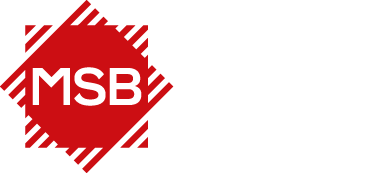 Information till användaren
Bilderna är exempel på information deltagarna kan fylla i. Informationen är till för er i syfte att stödja deltagarna.
Be dom börja med en aktivitet och besvara alla frågor. Finns tiden över så kan de ta ytterligare en.
När de ska beskriva konsekvenser så ska de bortse från alternativa lösningar och redundans. Det handlar endast om att beskriva konsekvenser om aktiviteten inte funkar, tänk på kontra av.
Aktiviteterna har en avbrottstid som är förifylld. För resurserna ska en återställningstid identifieras. Denna ska vara kortare än avbrottstiden på den/de aktiviteter den kopplar till. 
Vid redovisning: fokus kan ligga på processen snarare än vad de skrivit i respektive ruta
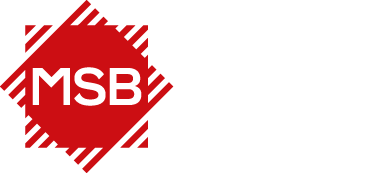 Övning
Moment
Gör en konsekvensanalys på lämpligt exempel. Syftet är att testa metoden!
Genomföra en konsekvensanalys
Vardagsverksamhet: Äta mat
Aktiviteterna är: 
Köpa råvaror,
Förvara råvaror (rumstemperatur)
Förvara råvaror (Kyl)
Förvara råvaror (frys)
Tillaga mat
Äta maten
30 minuter
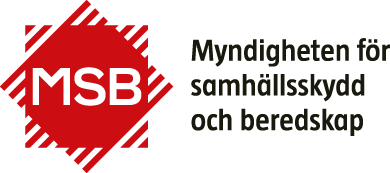 Vardagsverksamhet: Äta mat
Konsekvensanalys – Mall del 1
Vardagsverksamhet: Äta mat
Konsekvensanalys – Mall del 2
1. Köp råvaror
2. Förvara råvaror i kyl
3. Tillaga
4. Äta mat
Prioriterade
aktiviteter
3h
2h
2 dagar
5h
Pengar
(1)
Bil
(1)
Kylskåp
(2)
Spis
(3)
Råvaror
(3)
Redskap (knivar, stekpannor, kastruller, skärbrädor etc. Kan delas upp på olika lappar)
(3)
Tallrik och bestick 
(4)
Interna
resurser
Affär
(1)
El
(2 och 3)
Vatten
(2)
Drivmedel
(1)
Externa resurser